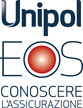 MODULO 1
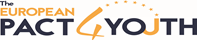 IL CONCETTO DI 
RISCHIO
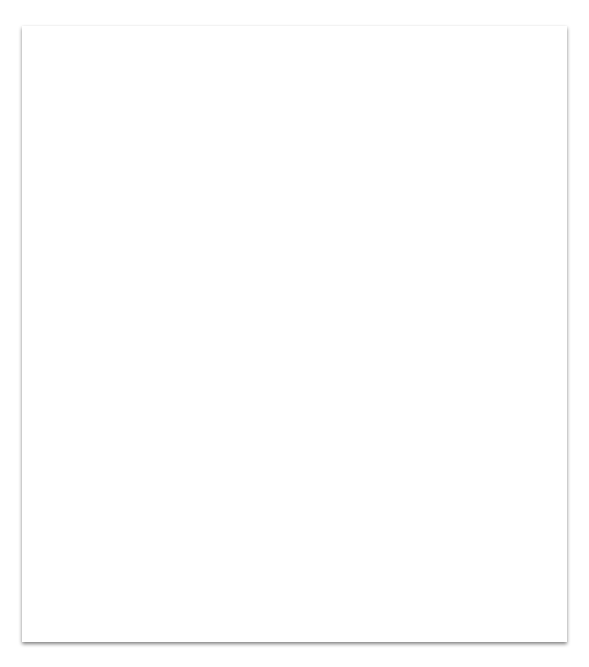 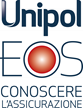 IL RISCHIO
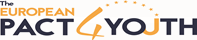 SORGENTE DI PERICOLO -> DANNI DA EVENTO INCERTO
CATEGORIE INTERNE AL RISCHIO:
       Futuro  -  Incertezza  -  Capacità di provocare danni  - Calcolabilità economica

IL RISCHIO CHE DIVENTA OPPORTUNITA’